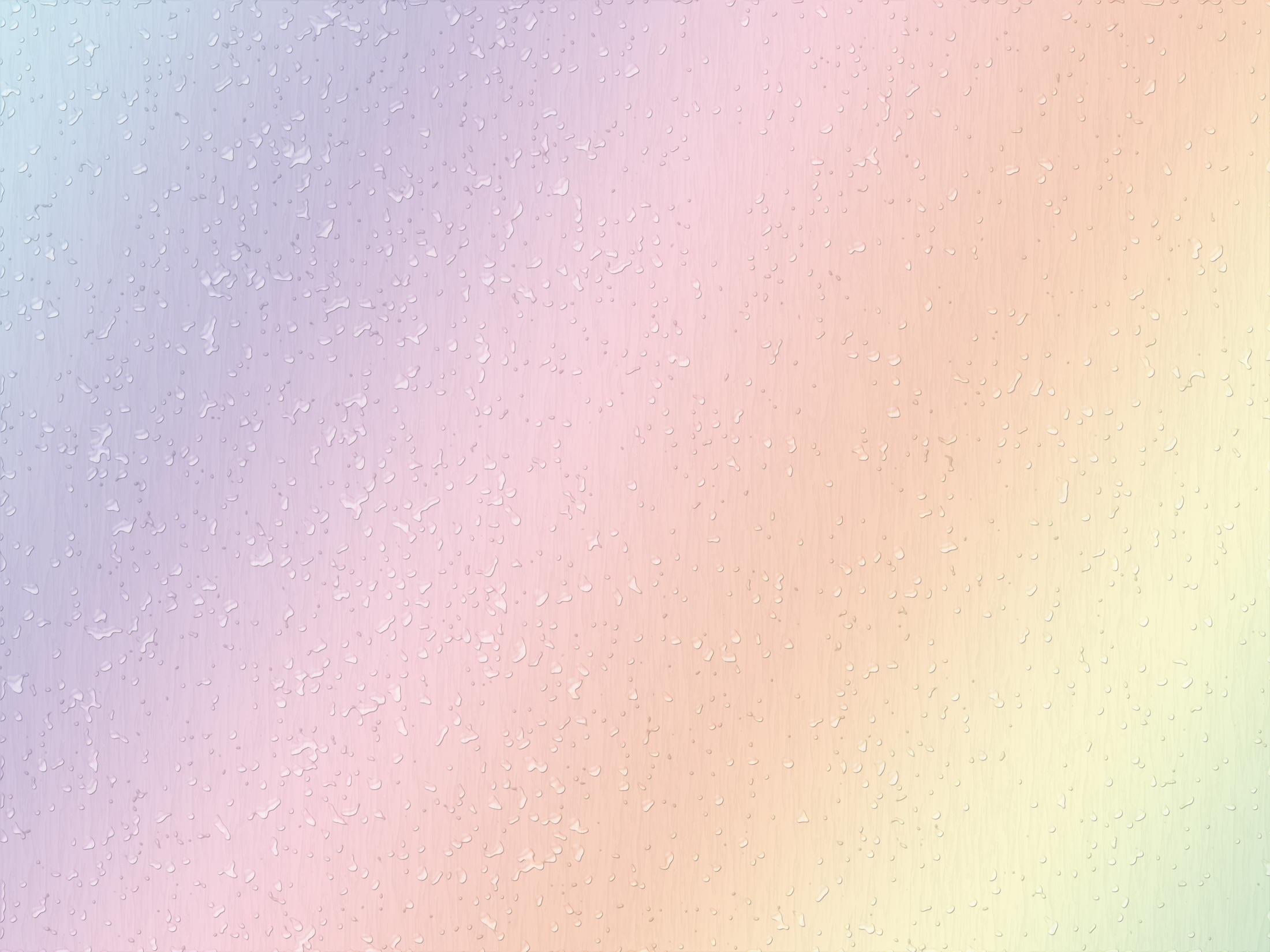 Муниципальное автономное дошкольное образовательное учреждение
«Детский сад №316 комбинированного вида»
Советского района г.Казани

«Применение шариков ORBEEZ как нетрадиционного приёма в логопедической работе с детьми».

                                                                                              Подготовила : учитель-логопед 
                                                                                              Насырова Лилия Шамильевна


                                                    
Казань 2022г.
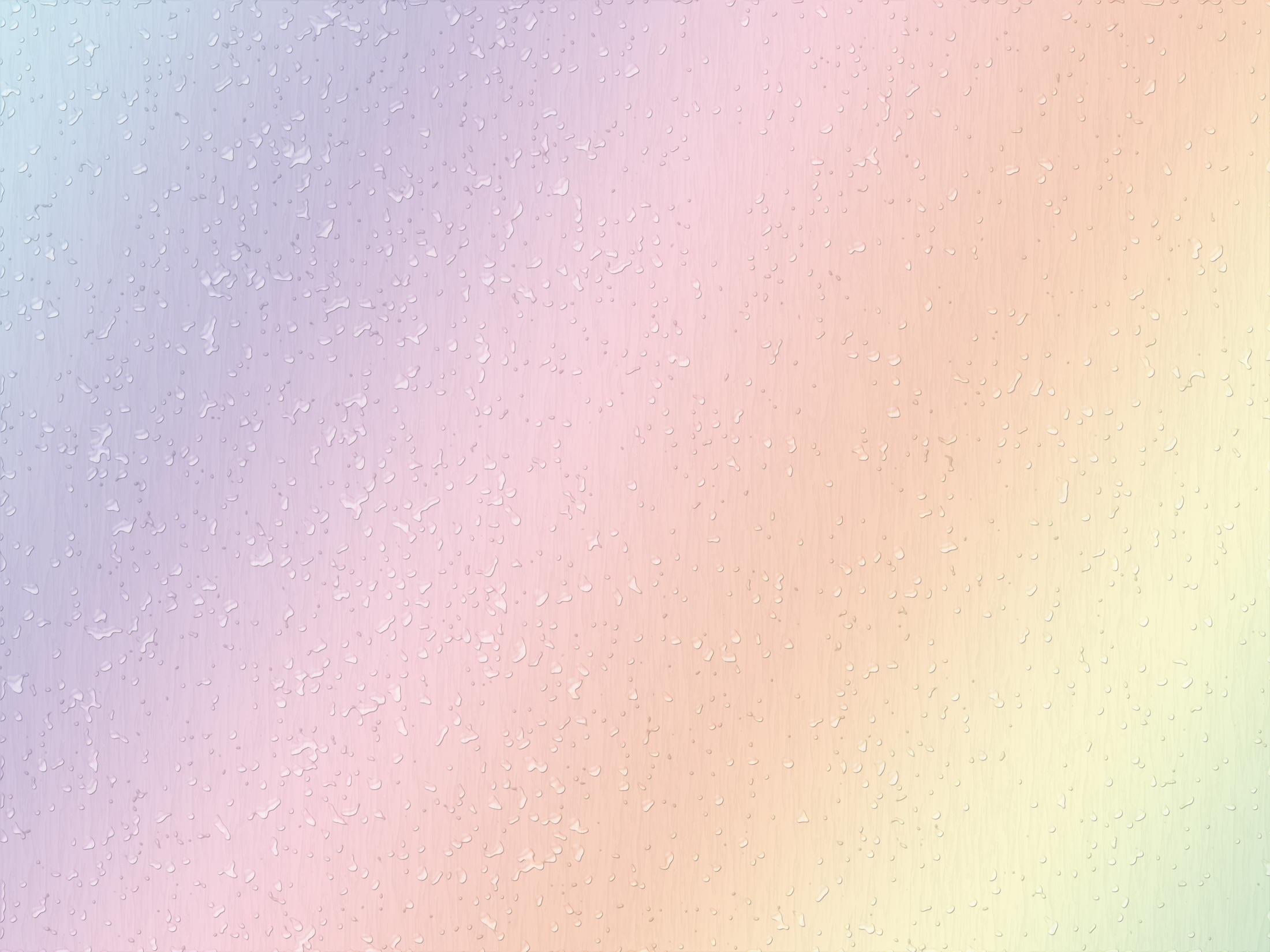 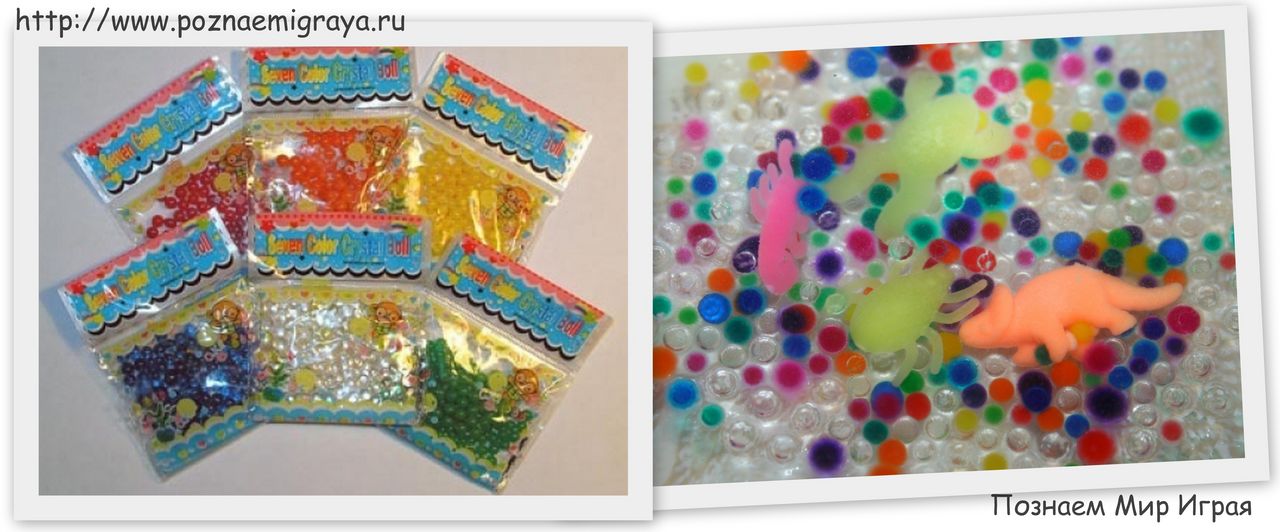 Орбиз это- гидрогель. Крошечные разноцветные шарики, которые увеличиваются в несколько десятков раз в воде. Этот продукт называют орбиз (по названию американской компании-производителя ORBEEZ).
Опуская  руки в орбизы, ребенок получает необычные ощущения и учиться их описывать вместе с педагогом.
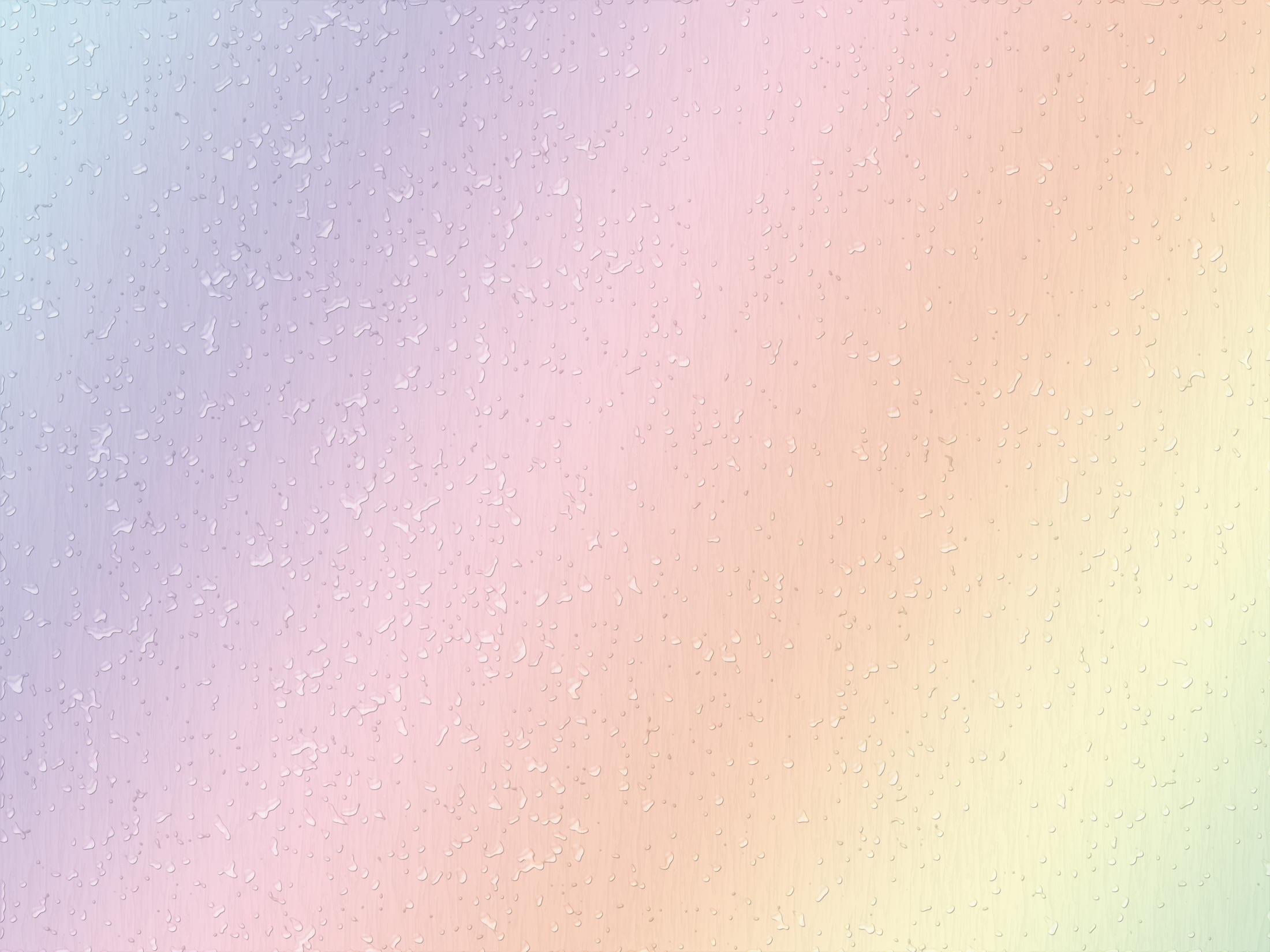 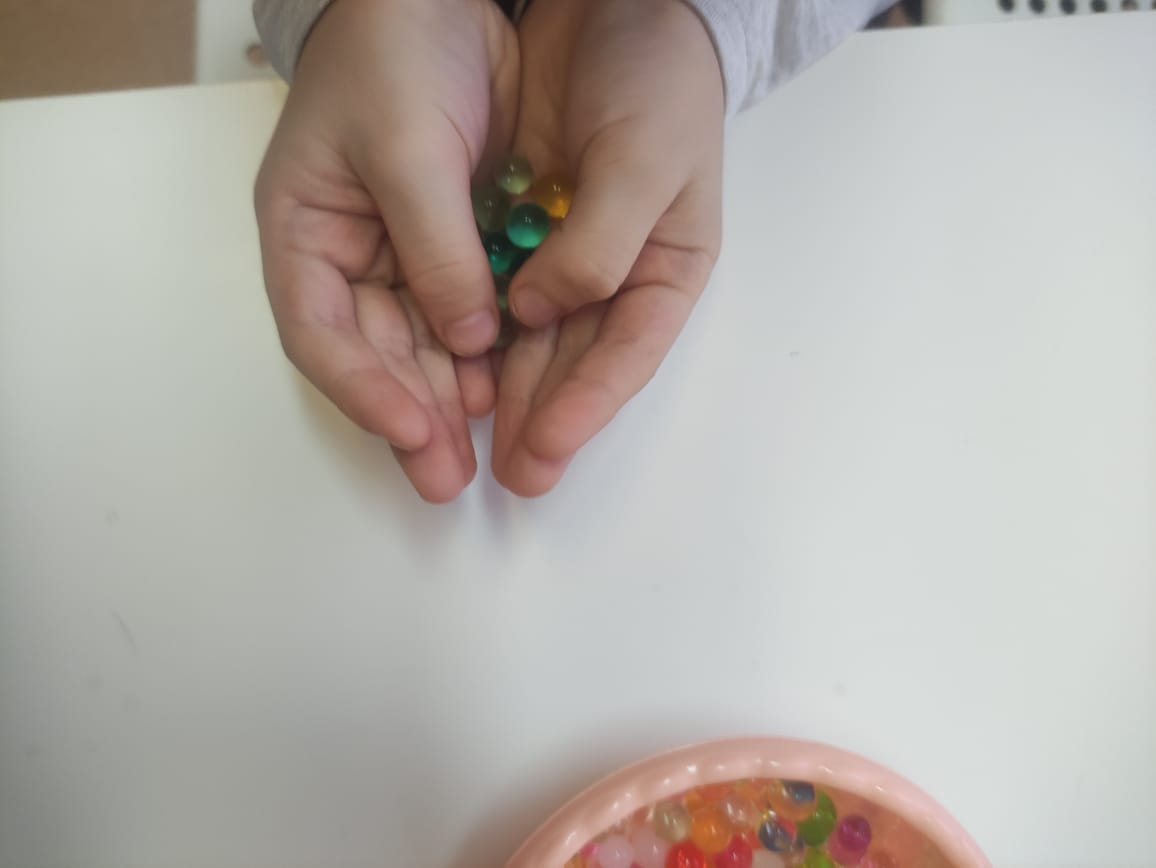 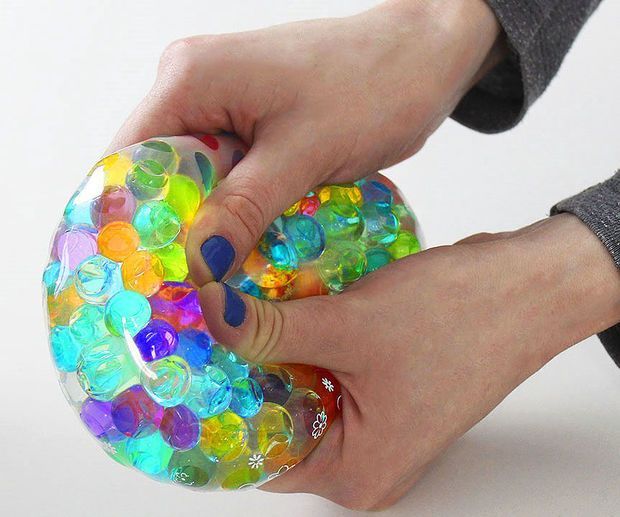 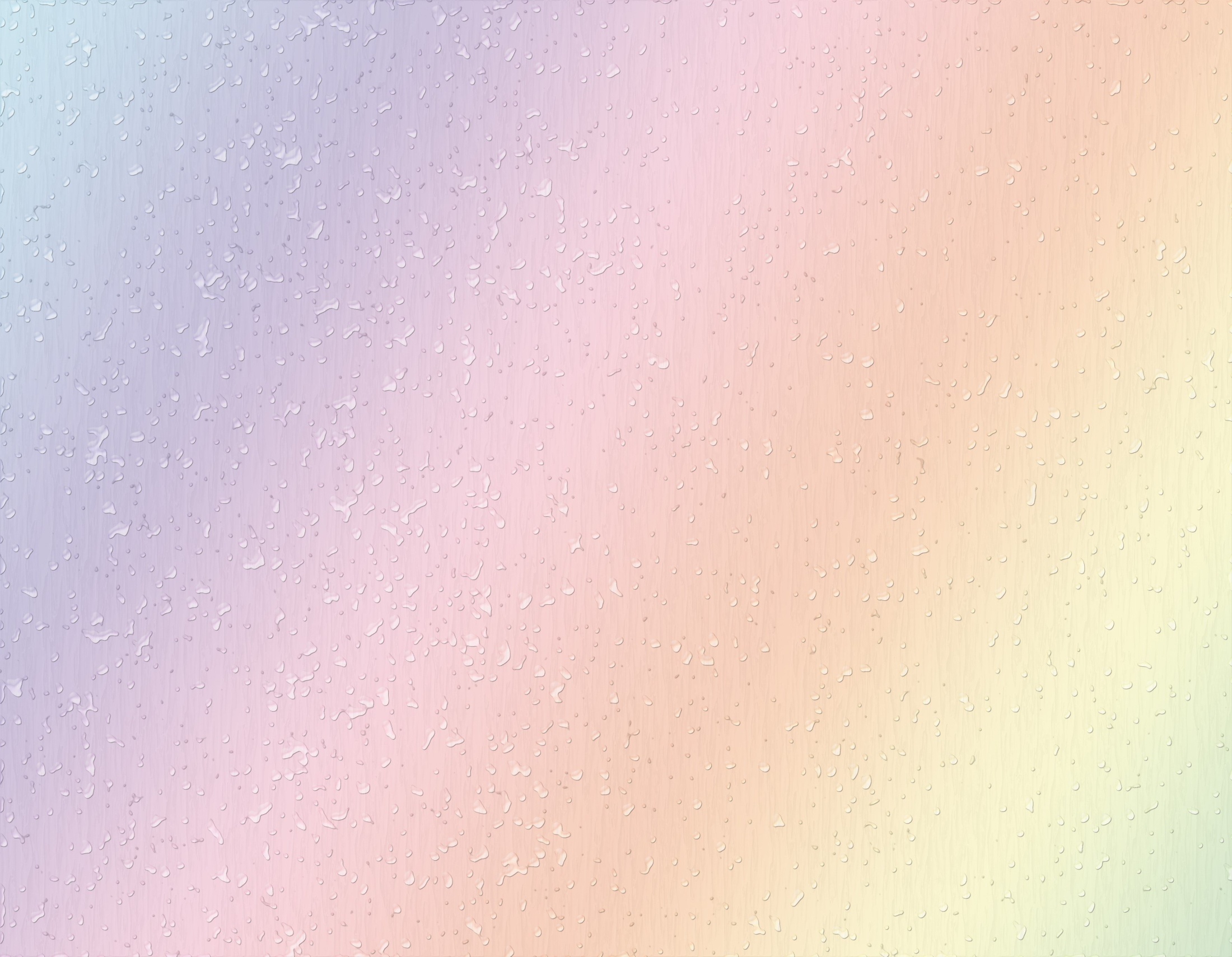 Шарики Орбиз позволяют:
формировать и закреплять правильный  захват шарика кистью руки;
развивать сложно координированные движения пальцев и кистей рук;
развивать мышление;
обогащать словарный запас;
развивать фразовую речь;
работать над звукопроизношением;
формировать и закреплять правильный образ буквы;
работать над дифференциацией цветов;
развивать тактильные ощущения, воображение, память, внимание ;
упражнять в счете;
развивать фантазию ребенка.
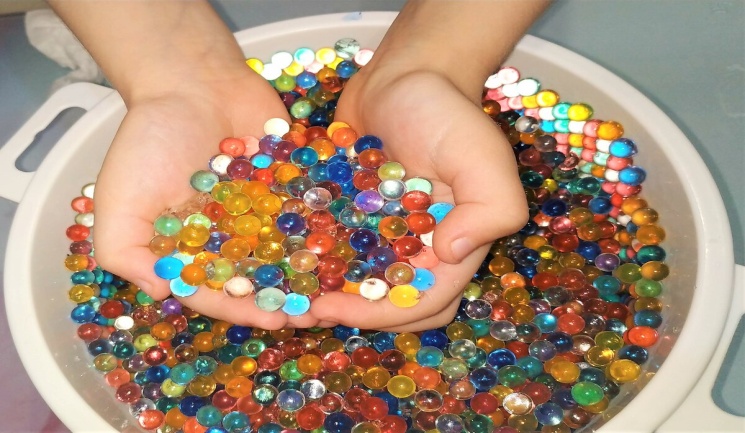 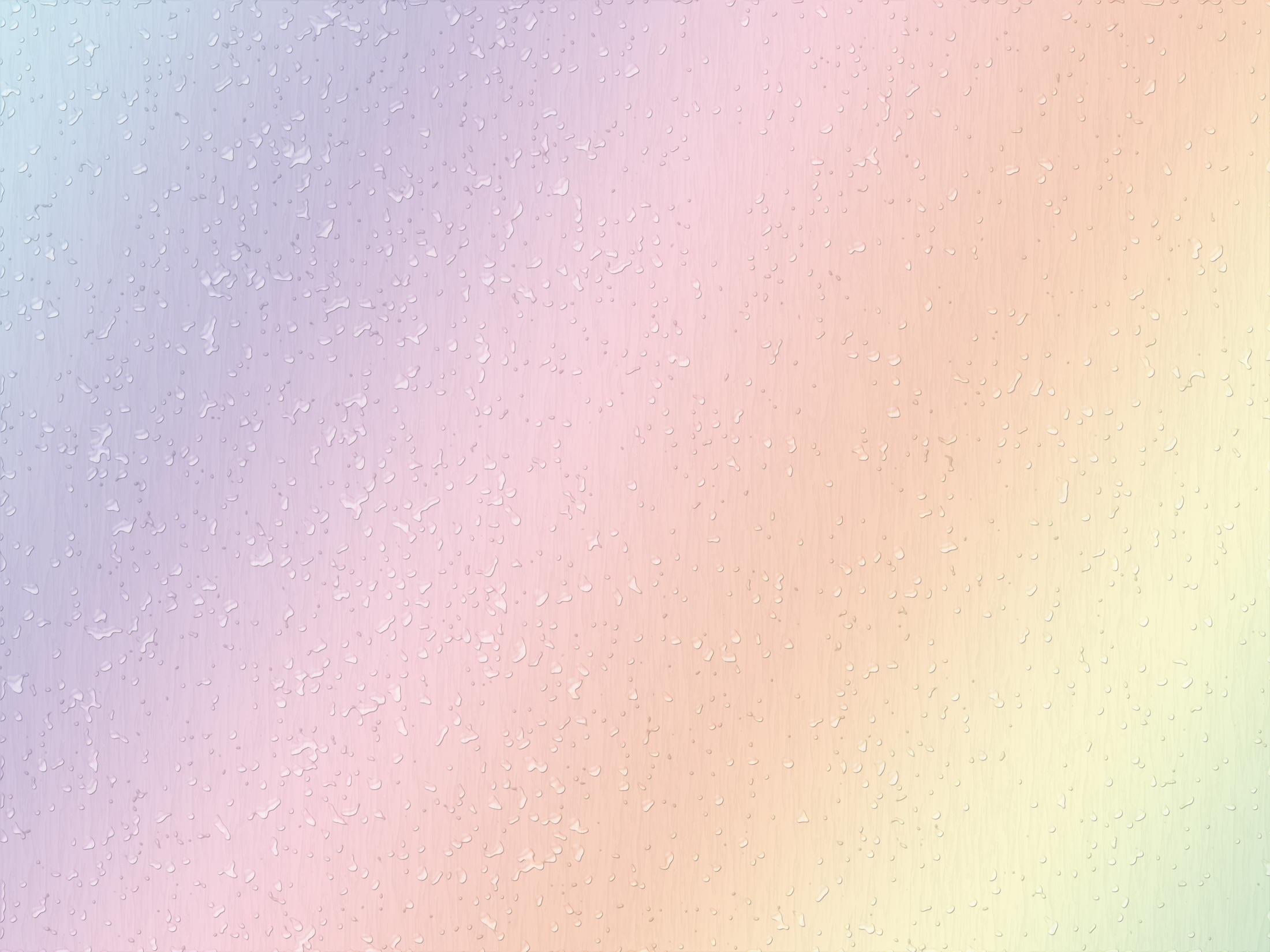 Игры в логопедии.
Используем для определения звука – мягкий, твёрдый, гласный или согласный.
Автоматизация 
звуков
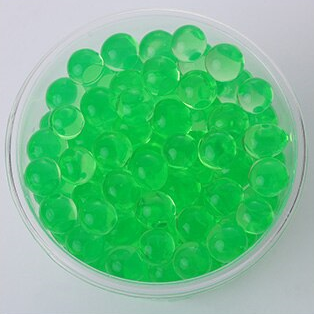 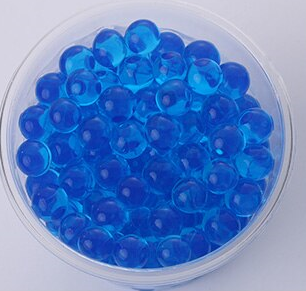 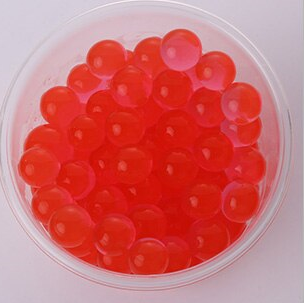 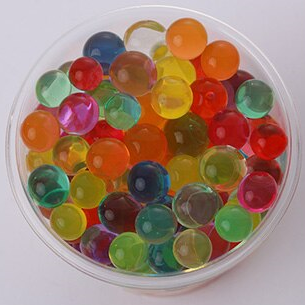 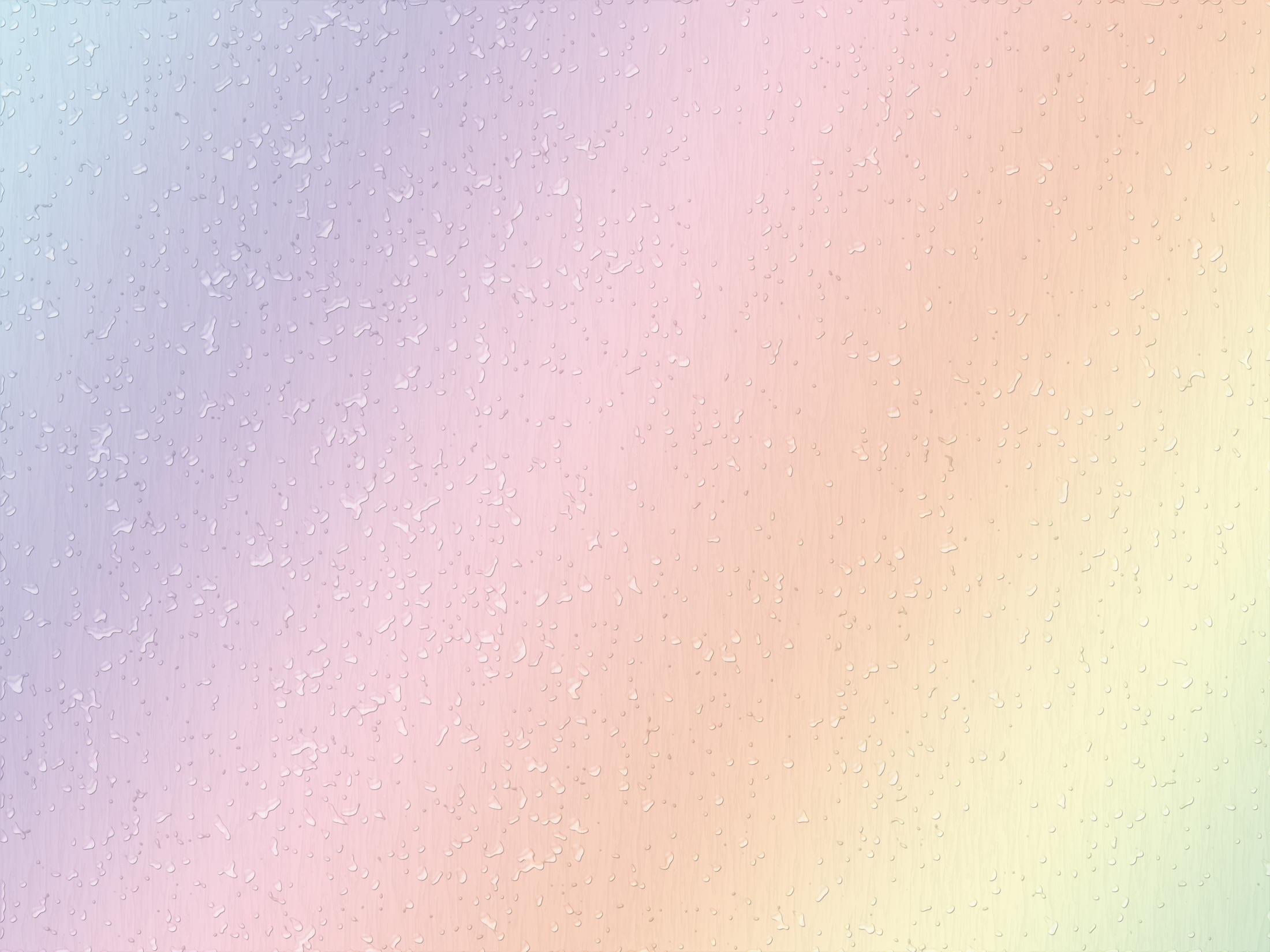 Дифференциация звуков
в  стакан  красного цвета слова со звуком [р]
в стакан желтого цвета слова со звуком [л]
в зеленый стакан все остальные слова
  
Рыба- Лимон- Гном
в  стакан синего цвета слова с твердым согласным  звуком 
в стакан зеленого цвета слова с мягким согласным звуком 

                  ДОМ - ТОМ
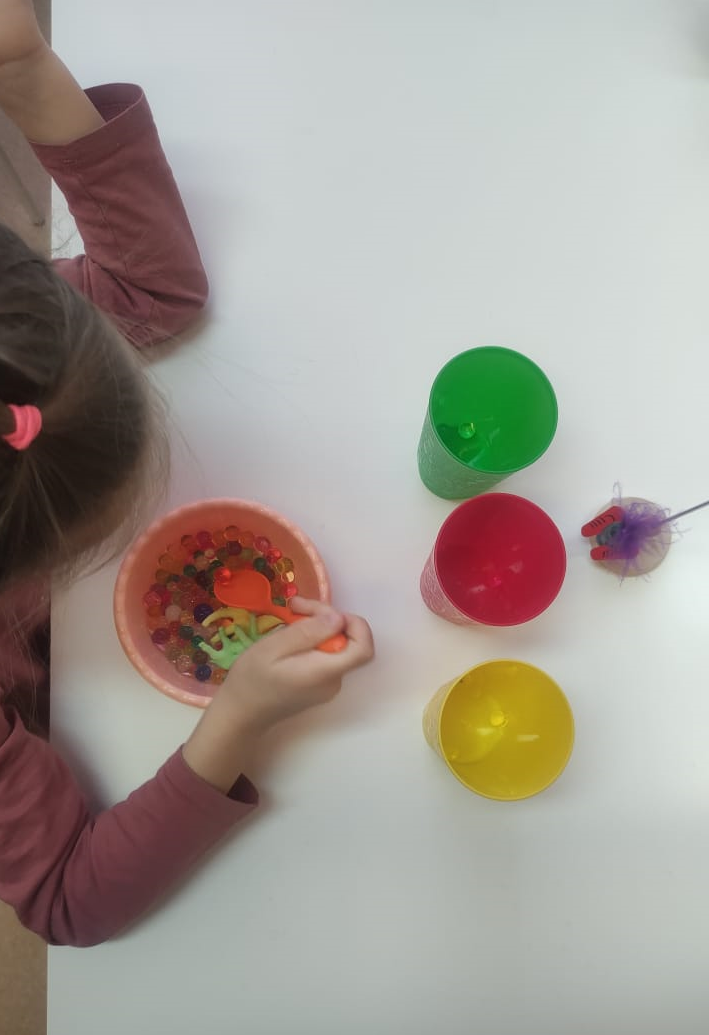 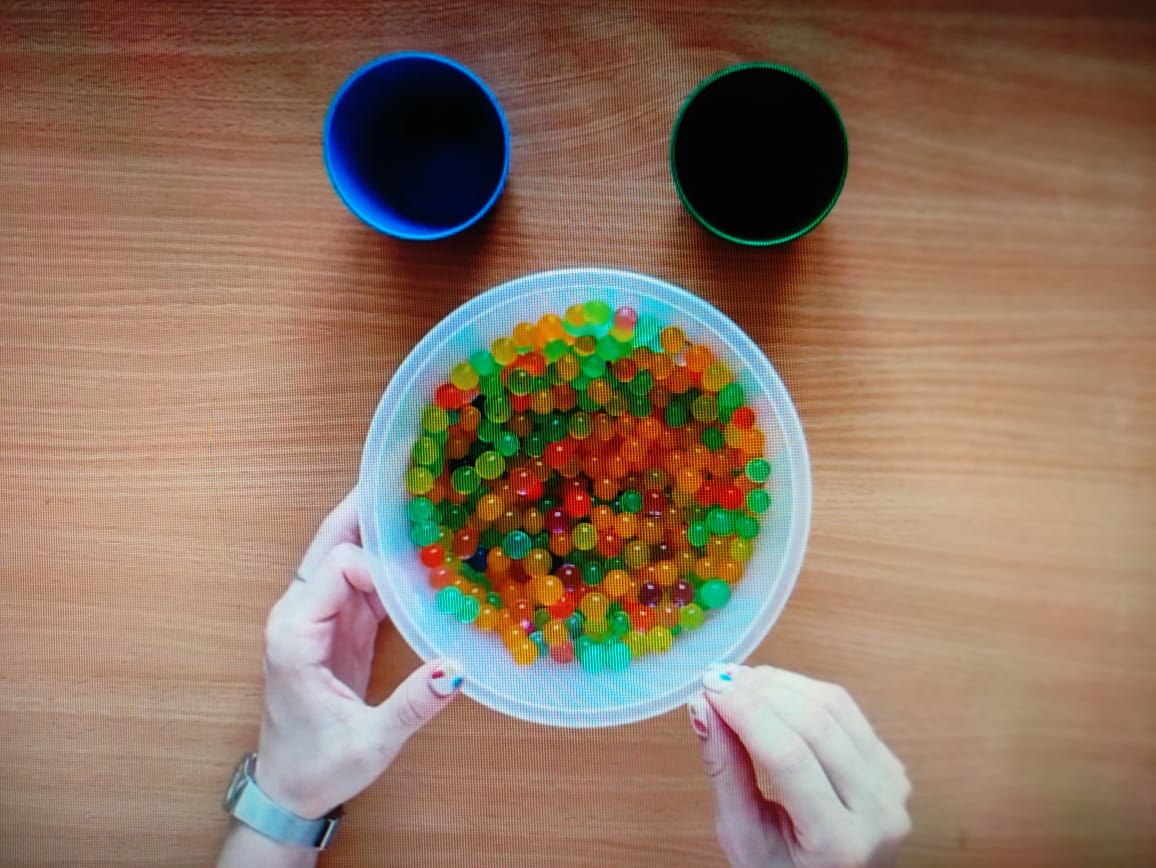 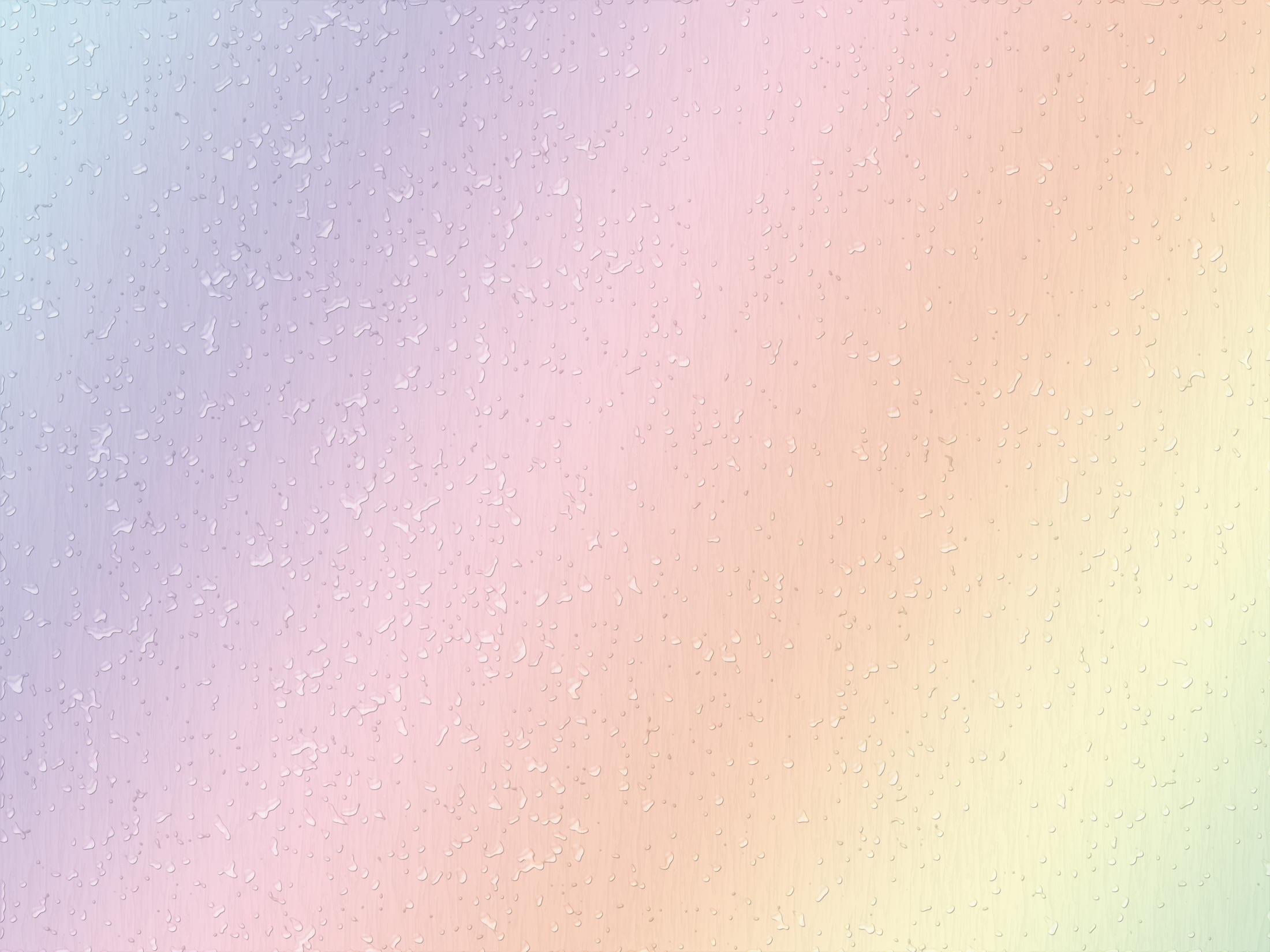 Игры на развитие мелкой моторики.
 Шарики сортируем по разным стаканчикам
.
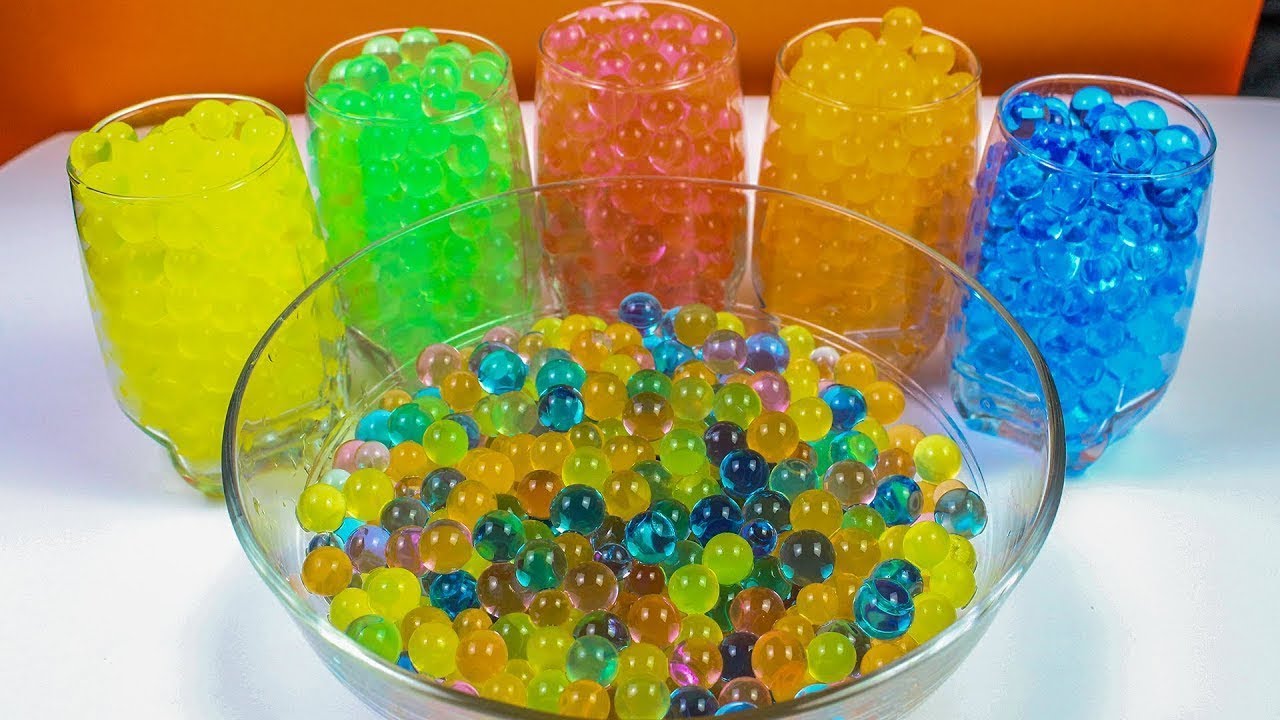 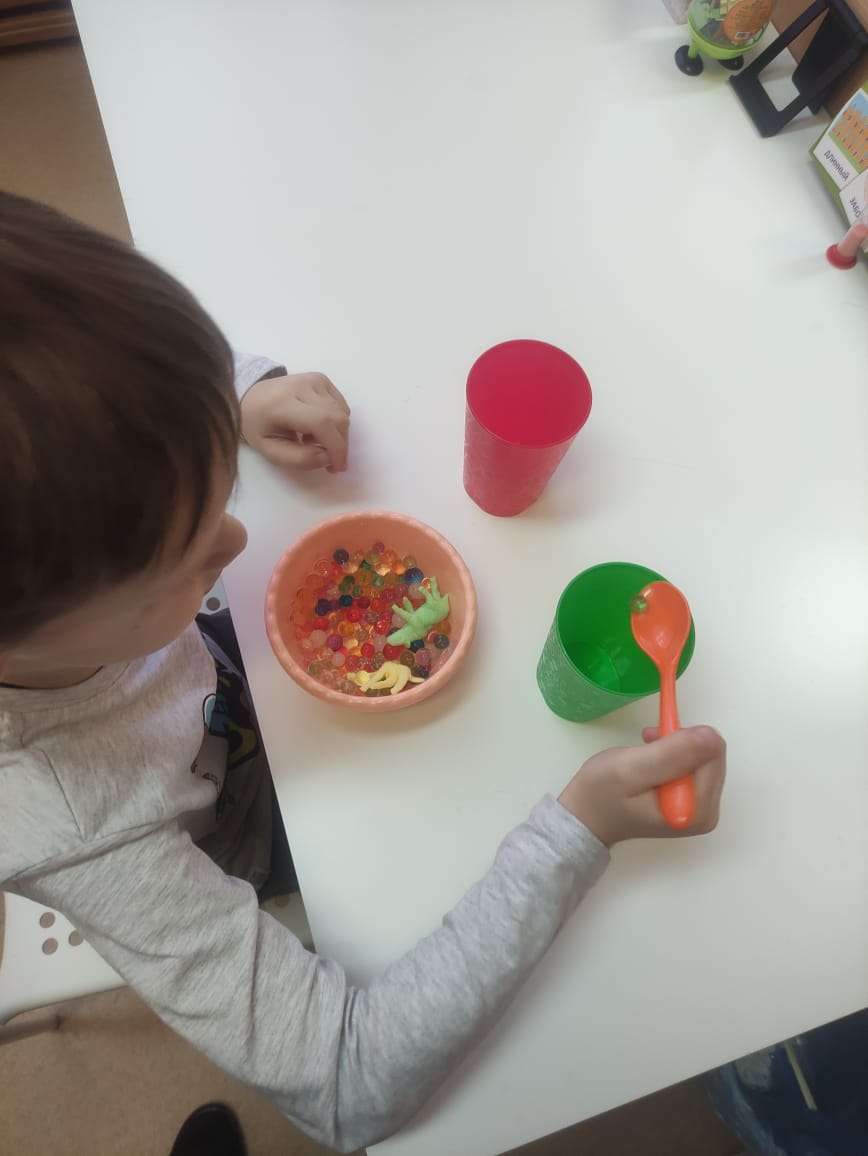 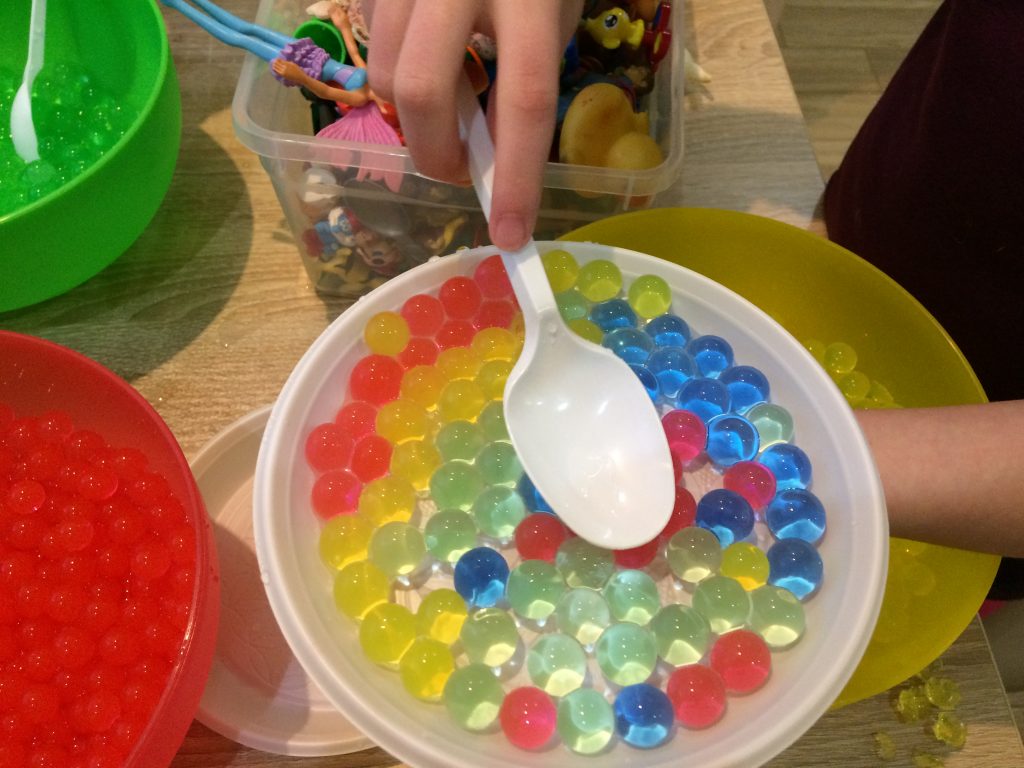 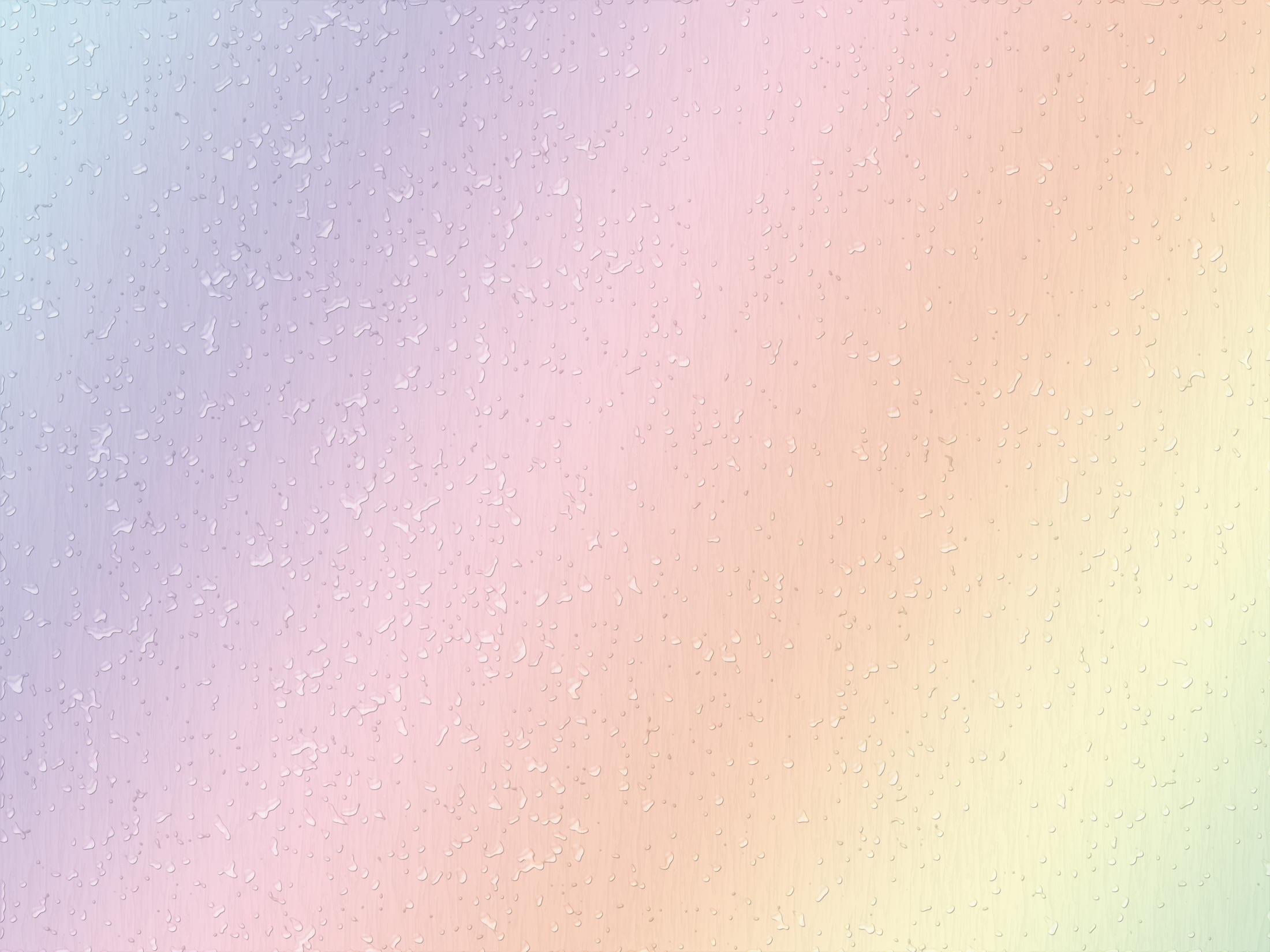 Сенсорная коробка.
 В пластиковый контейнер насыпаем гидрогель, добавляем мелкие игрушки, другие маленькие предметы.( игрушки по темам недели)
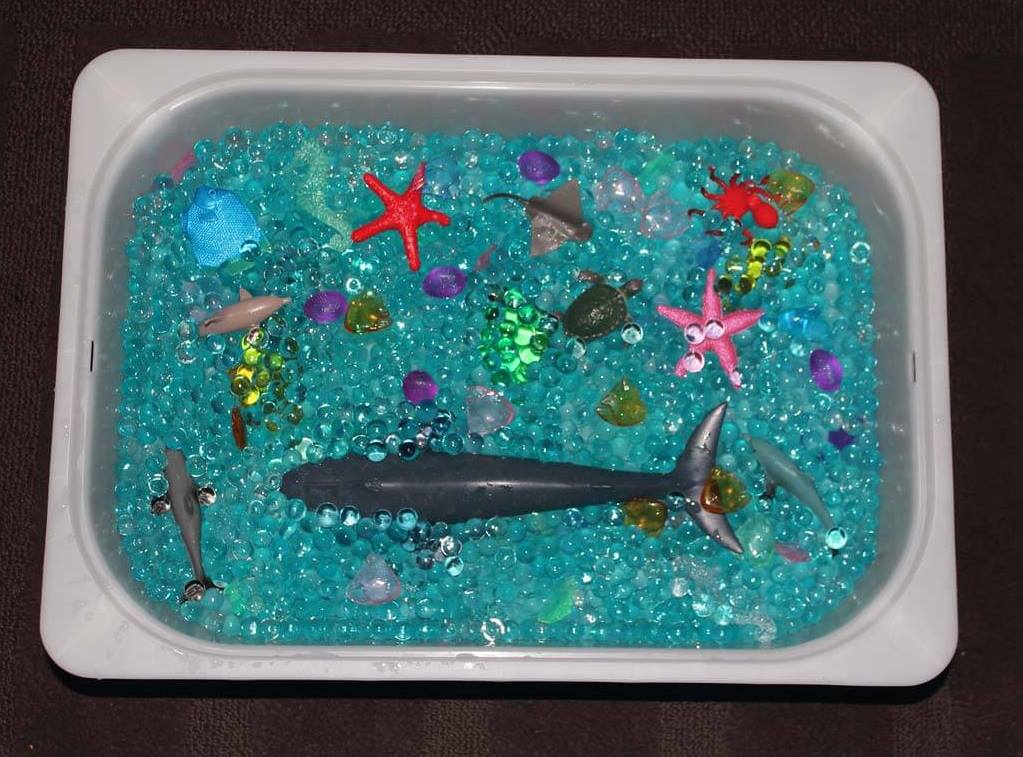 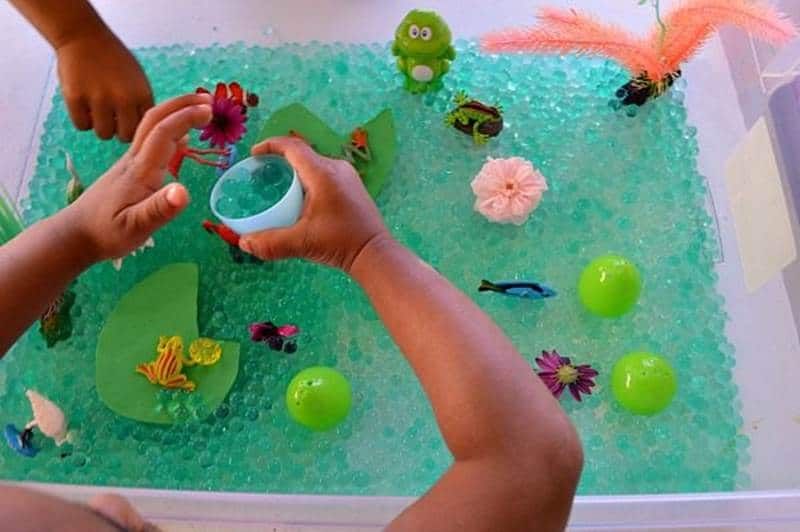 Морские обитатели
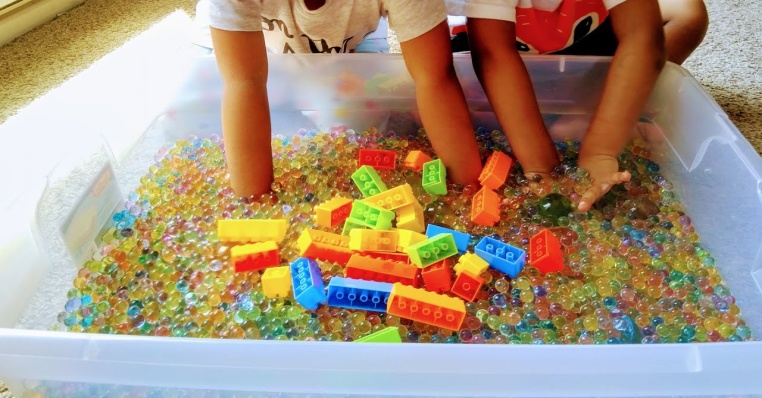 Закрепление цвета
Развитие речи
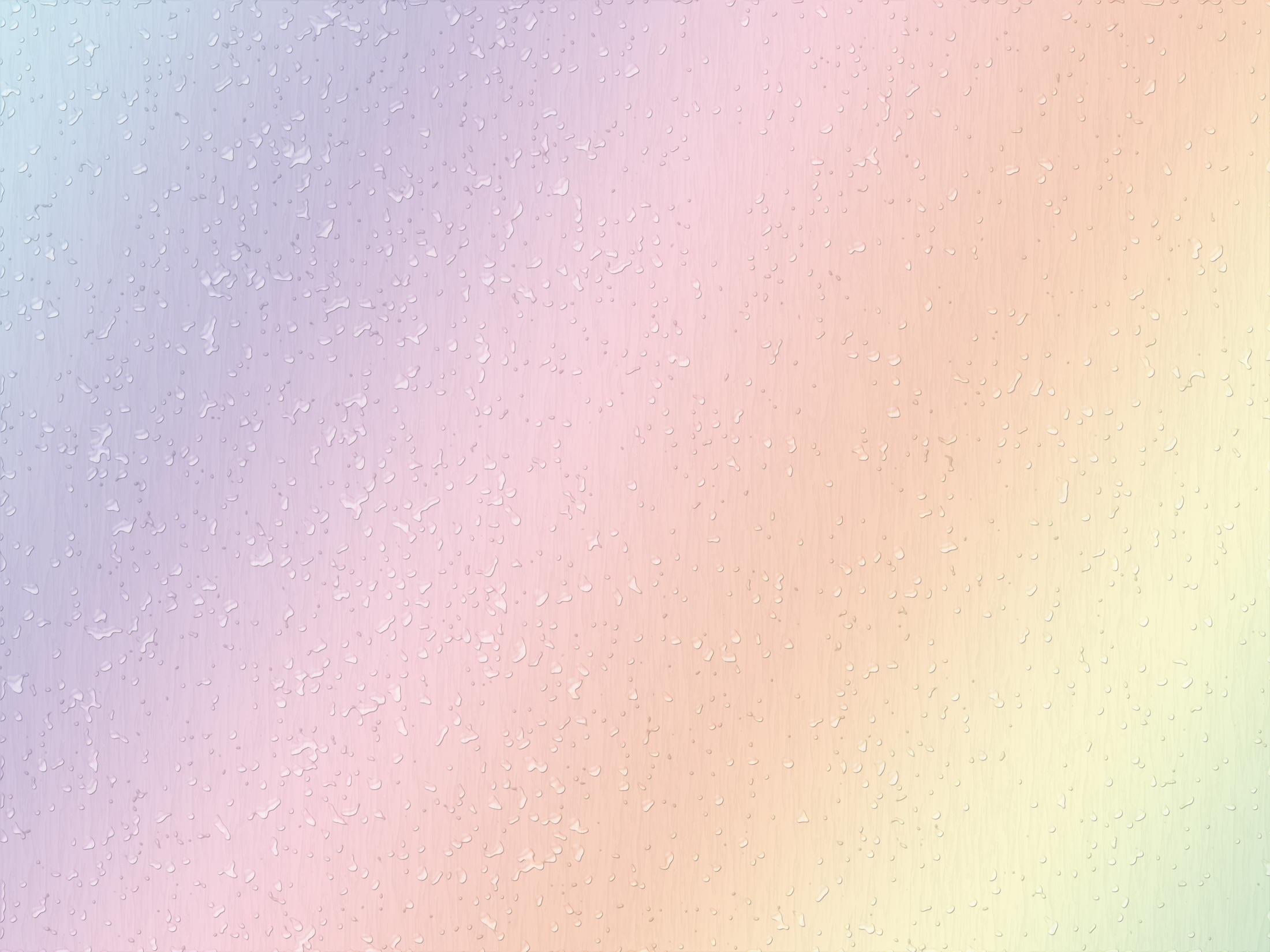 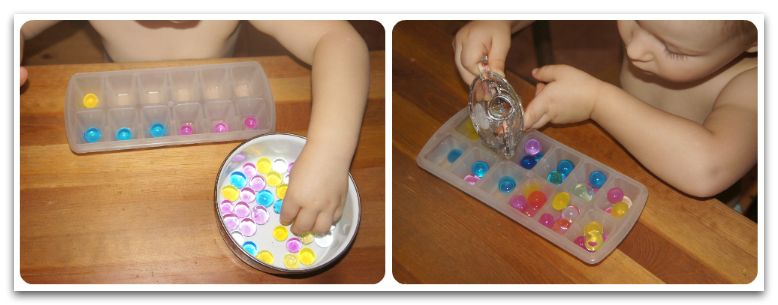 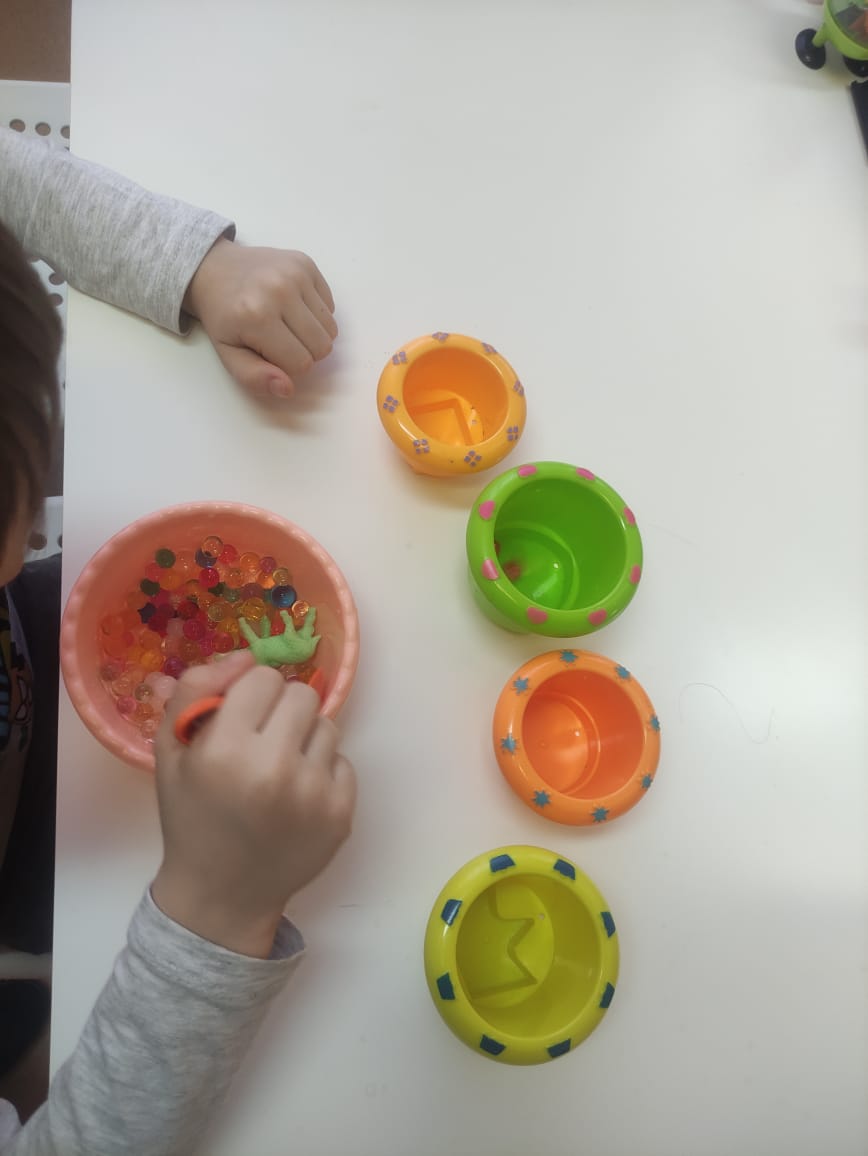 Развитие мелкой моторики и счета.
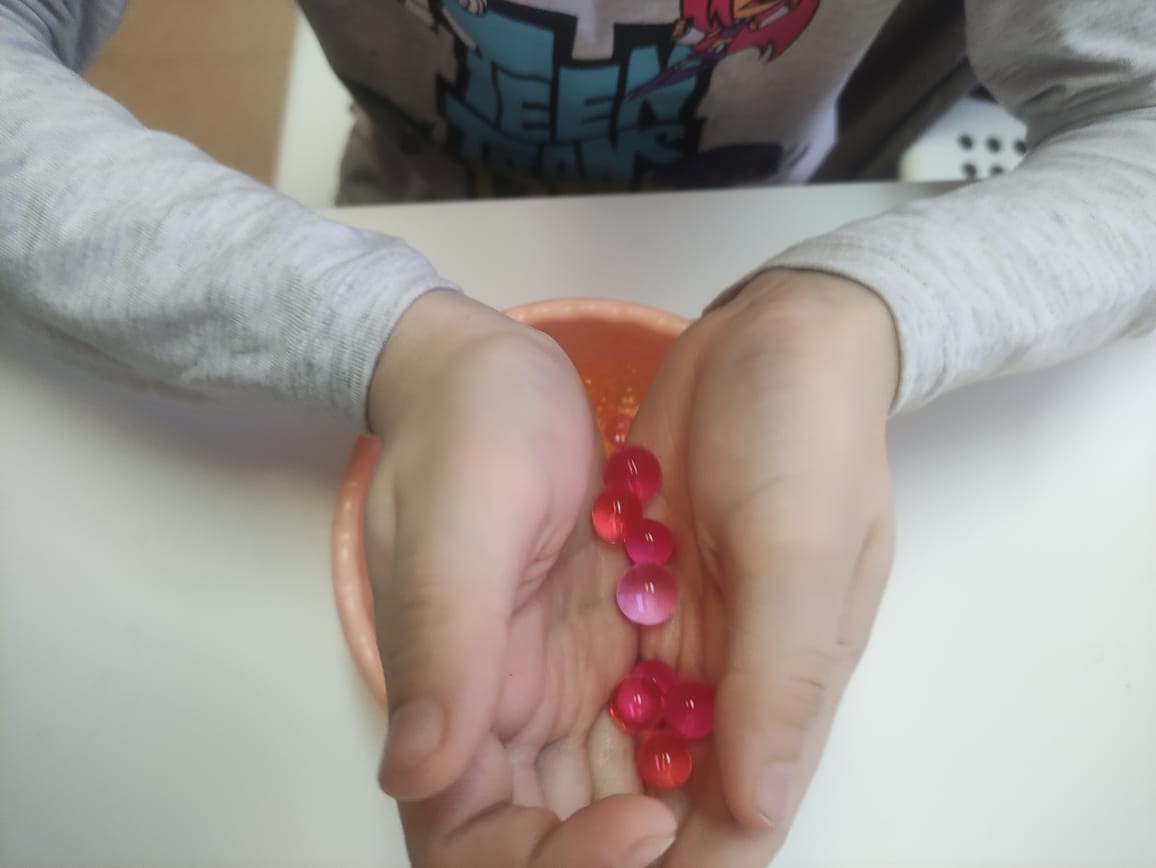 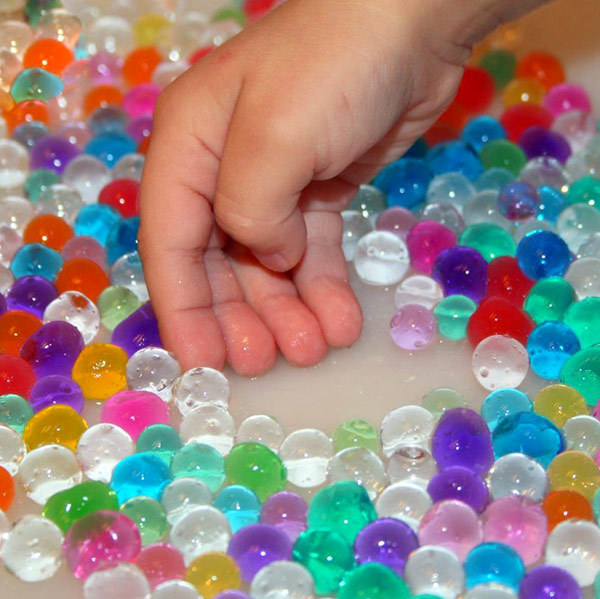 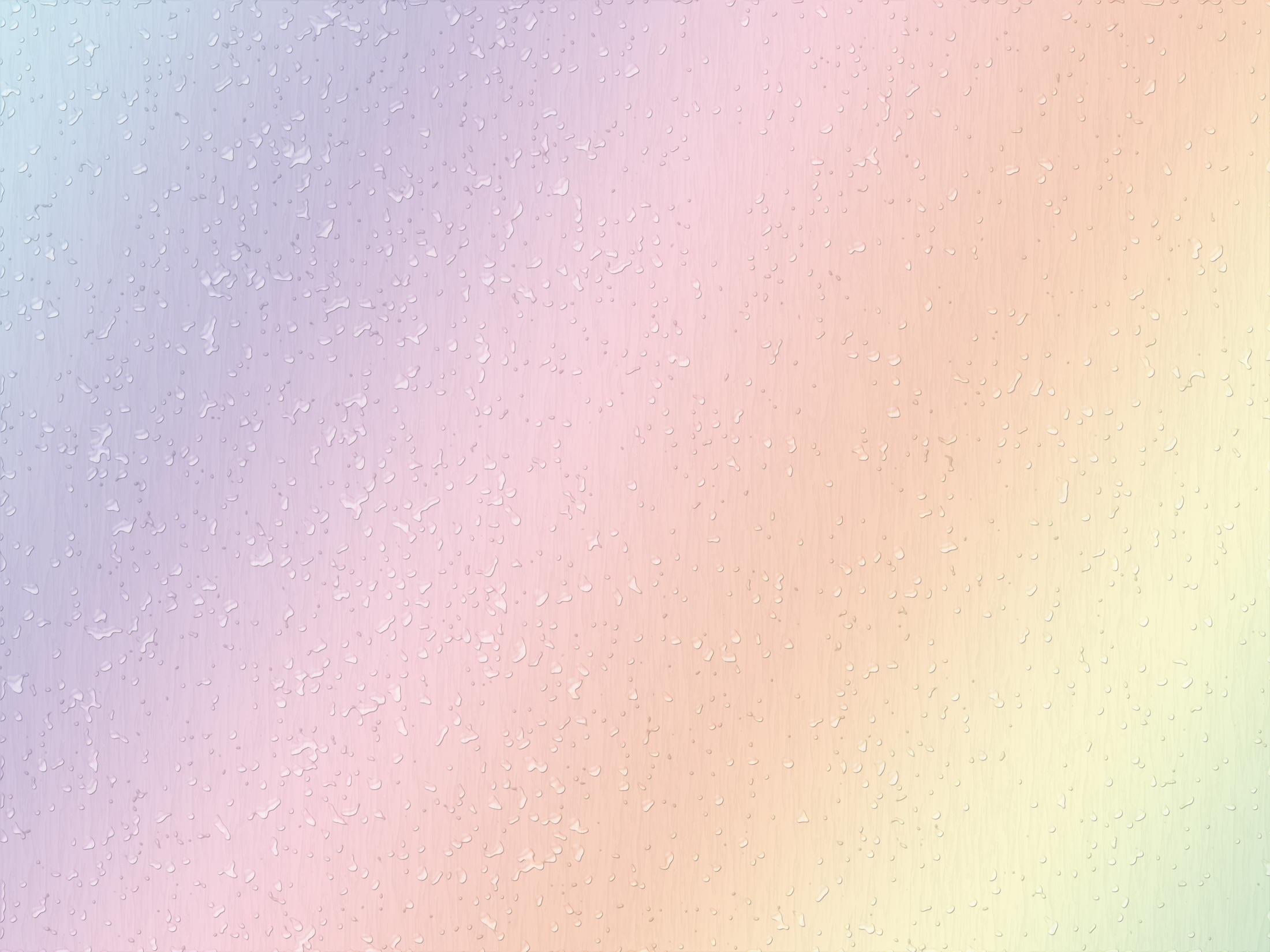 Выкладывание шариками не сложного рисунка
Развитие координации рук
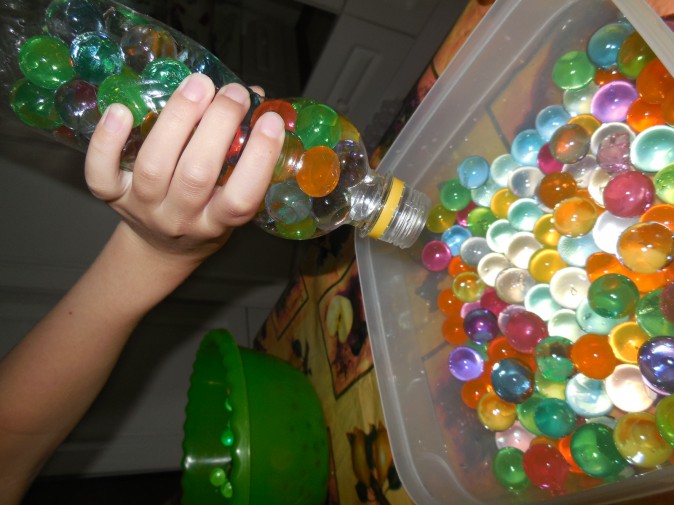 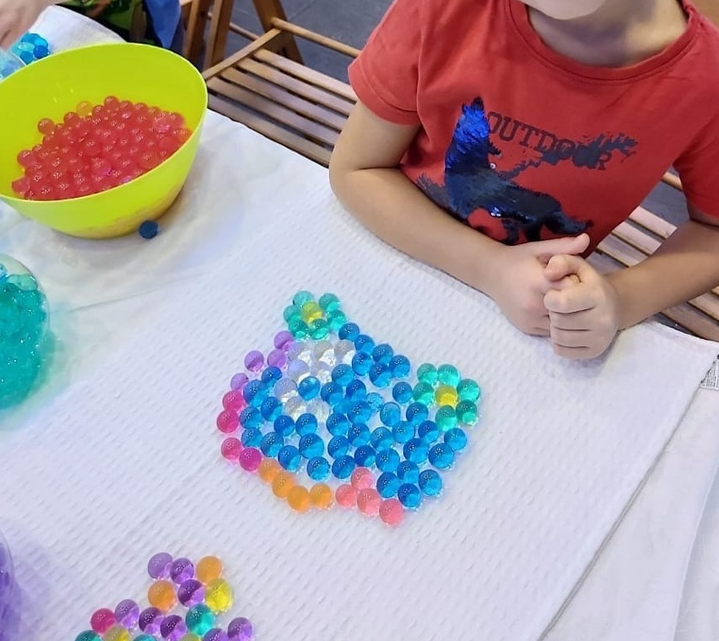 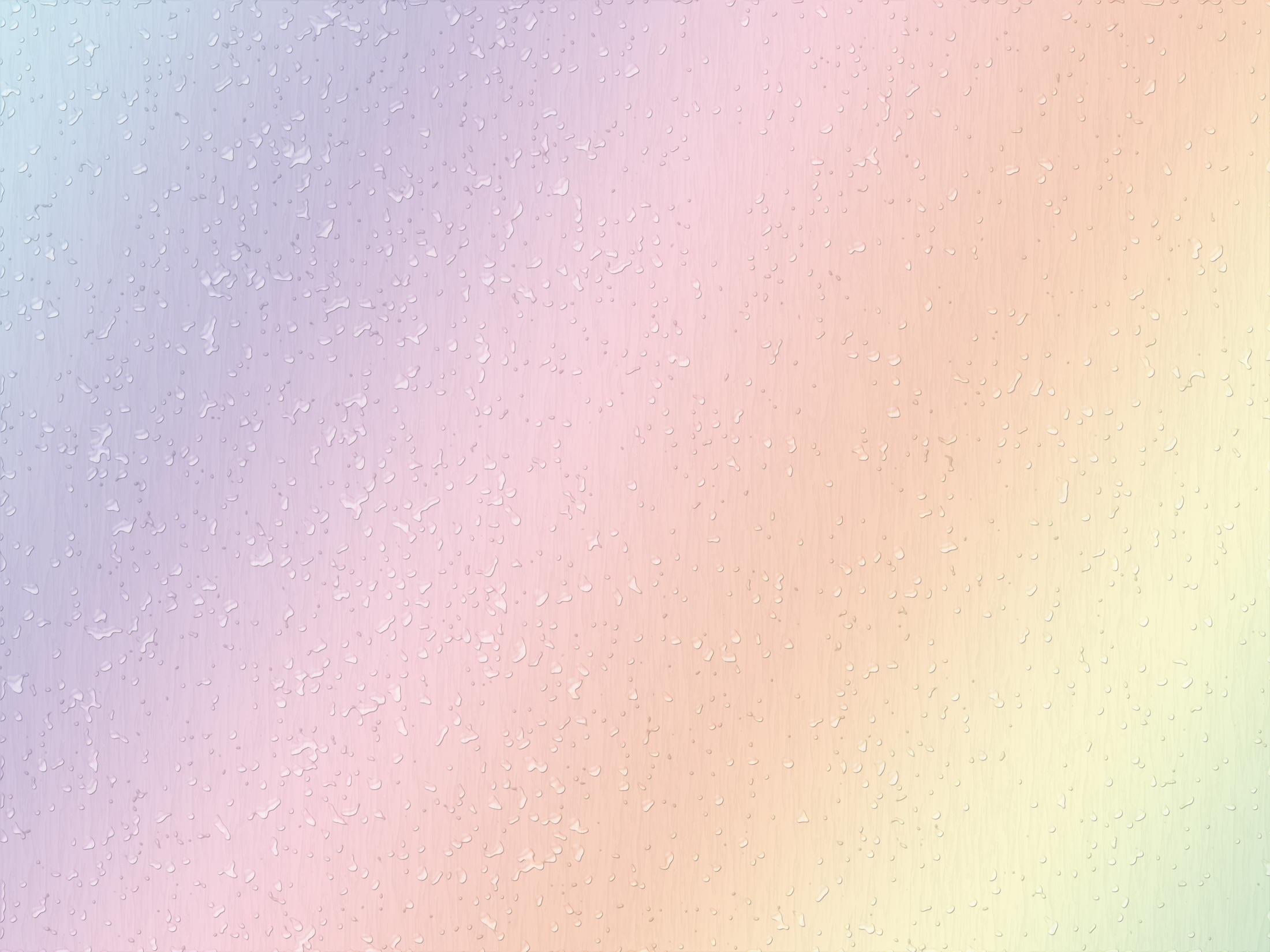 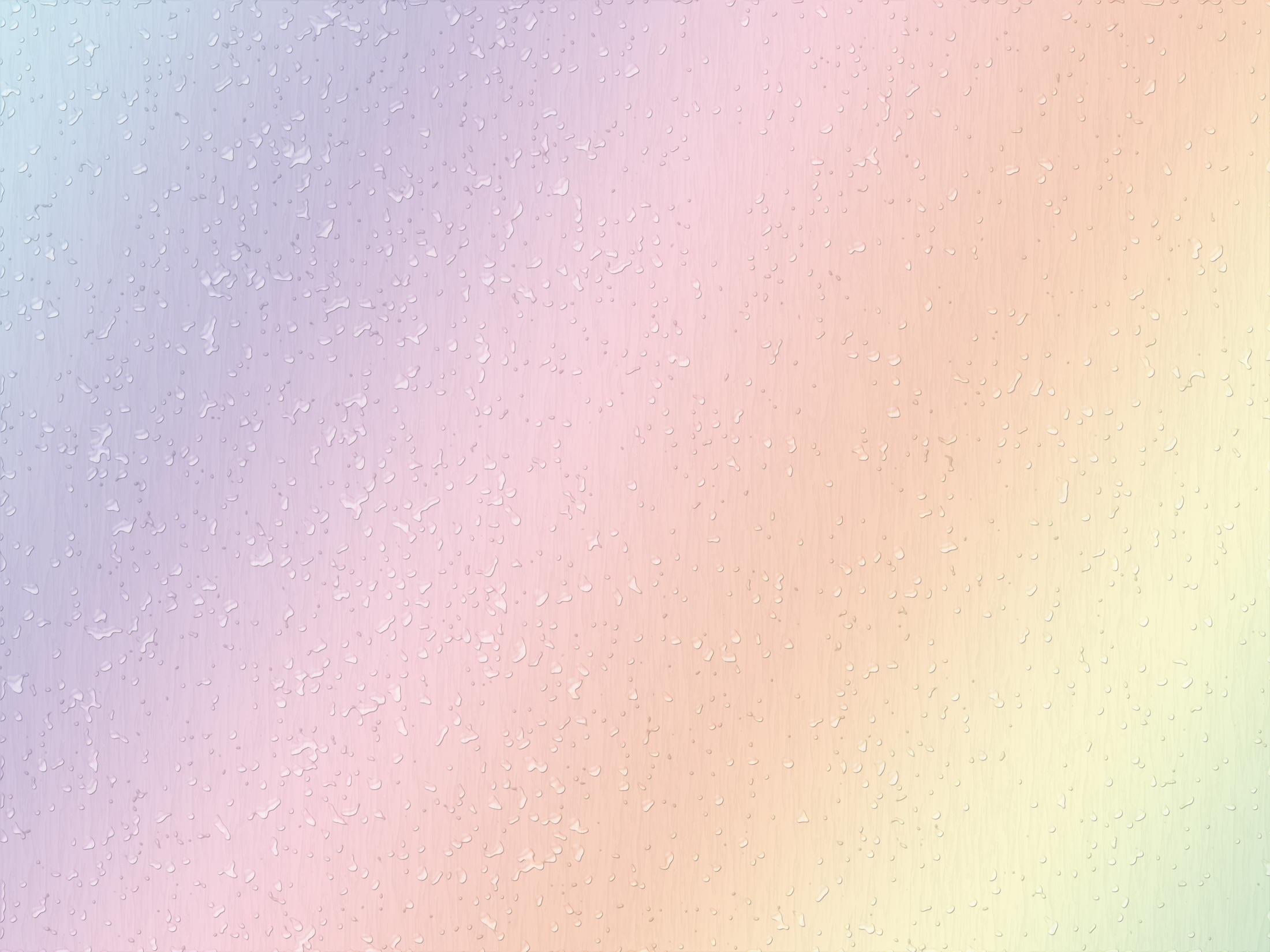 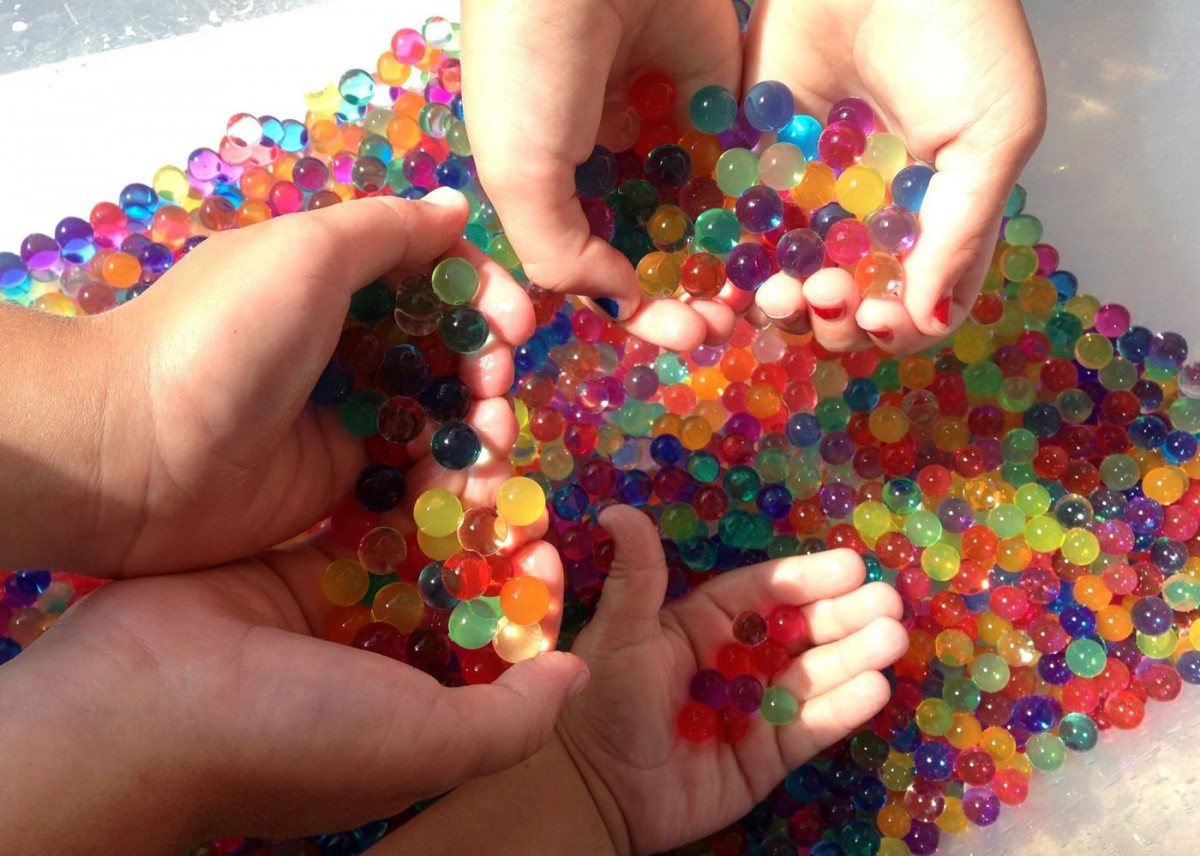 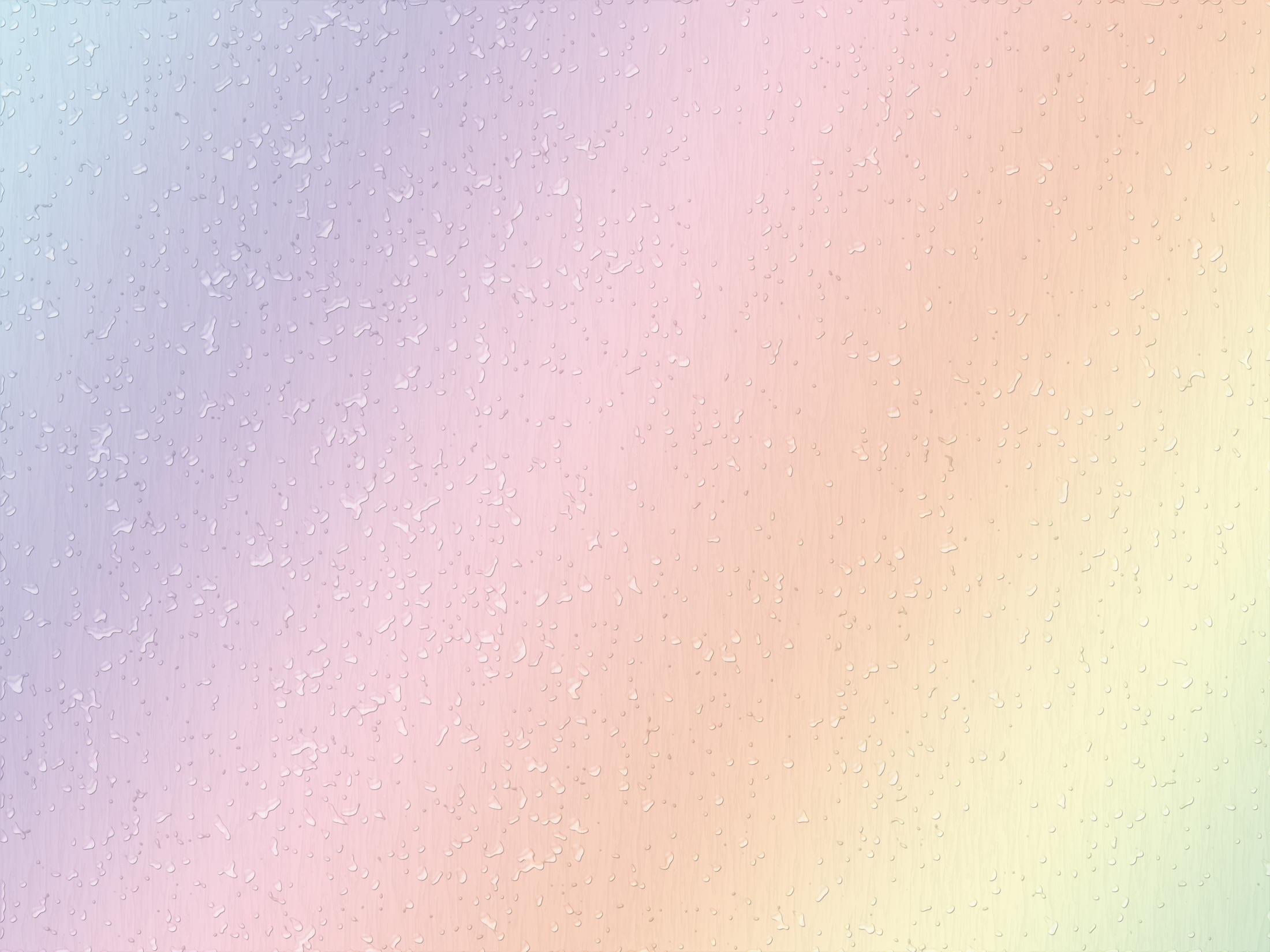 Спасибо за внимание!